Леонардо да Вінчі
Леонардо, як відомо , не залишив жодного автопортрету, який би міг йому бути однозначно приписаний. Учені засумнівалися в тім, що знаменитий автопортрет сангіной Леонардо (традиційно датується 1512-1515 роками), що зображує його в старості, є таким. Вважають, що, можливо, це всього лише етюд голови апостола для ”Таємної вечері”. Сумніви в тім, що це автопортрет художника, висловлювалися з XІ століття, останнім їх висловив недавно один з найбільших фахівців по Леонардо, професор П’єтро Марані.
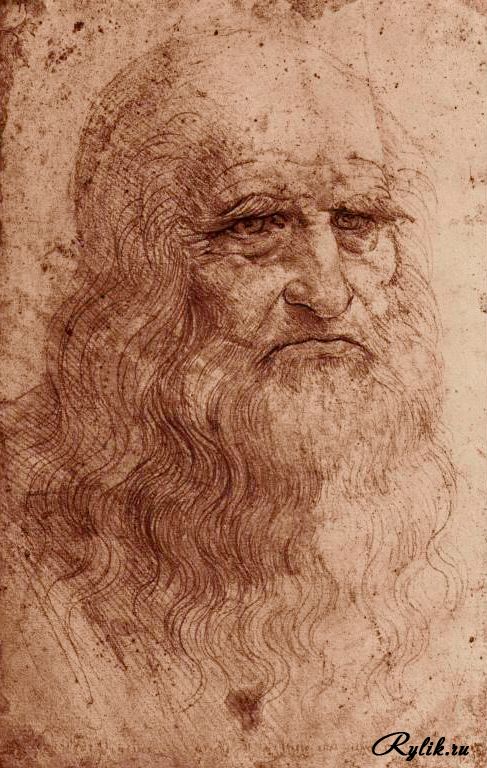 Леонардо першим пояснив, чому небо синє. У книзі ”Про живопис” він писав: ”Синява неба відбувається завдяки шару освітлених часток повітря, що розташований між Землею і чорністю, що нагорі знаходиться”.

Коли Леонардо проживав з батьком у гарному маєтку, він прищепив собі любов до природи, особливо до птахів та коней.

Леонардо не мав прізвища в сучасному смислі: «да Вінчі» означає «(родом) з містечка Вінчі». Повне його ім'я – Leonardo di ser Piero da Vinci, тобто «Леонардо, син пана П'єро з Вінчі».
Леонардо був амбідекстром – в однаковому ступені добре володів правою і лівою руками.

 Він страждав дислексією (порушенням здатності читати) – цю недугу, так званою, ”словесною сліпотою”, пов’язують зі зниженою активністю мозку у визначеній зоні лівої півкулі.

 Як відомо, Леонардо писав дзеркальним способом.
Про Джаконду
Цікавий факт, Мона Ліза проживає у своїй власній кімнаті в Луврі в Парижі і захищена куленепробивним склом і спеціальним мікрокліматом, що захищає її від згубної дії зовнішнього середовища. 

Ця кімната була побудована спеціально для картини і коштувала музею більше семи мільйонів доларів.

 Недавні великі дослідження показують, що є три різні версії Мони Лізи на одному полотні, але в різних шарах. Мабуть художник кілька разів перемальовував своє творіння.
Да Вінчі знадобилося майже чотири роки, щоб написати цей портрет. 

 У Мони Лізи відсутні брови, і є думка, що Леонардо, будучи закінченим перфекціоністом, хотів переробити невдалі брови і стер їх, але руки намалювати їх знову у художника так і не дійшли.

У 1956 чоловік на ім'я Уго Унгаца кинув каменем в полотно, це привело до невеликого поврежденнию фарби поряд з лівим ліктем Мони Лізи.
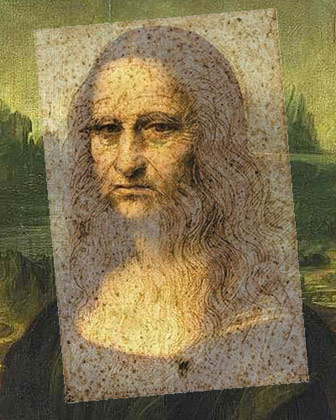 За однією з теорій, Мона Ліза посміхається від усвідомлення таємниці для усіх своєї вагітності 

 За іншою версією, Джоконду розважали музиканти і клоуни в той час, як вона позувала художнику.

 Є ще одна теорія, відповідно до якої, ”Мона Ліза” – це автопортрет Леонардо.
Неперевершена популярність цієї роботи полягає частково в тому, що вона була вкрадена з Лувру в Парижі що серед білого дня служить в 1911 році. 

А знайшли її тільки через два роки.  

Цікаво, що Мона Ліза вважається безцінною і тому не може бути застрахована.
Дякую за УВАГУ!!!
 підготувала 
Балашова Маргарита, 11-Е